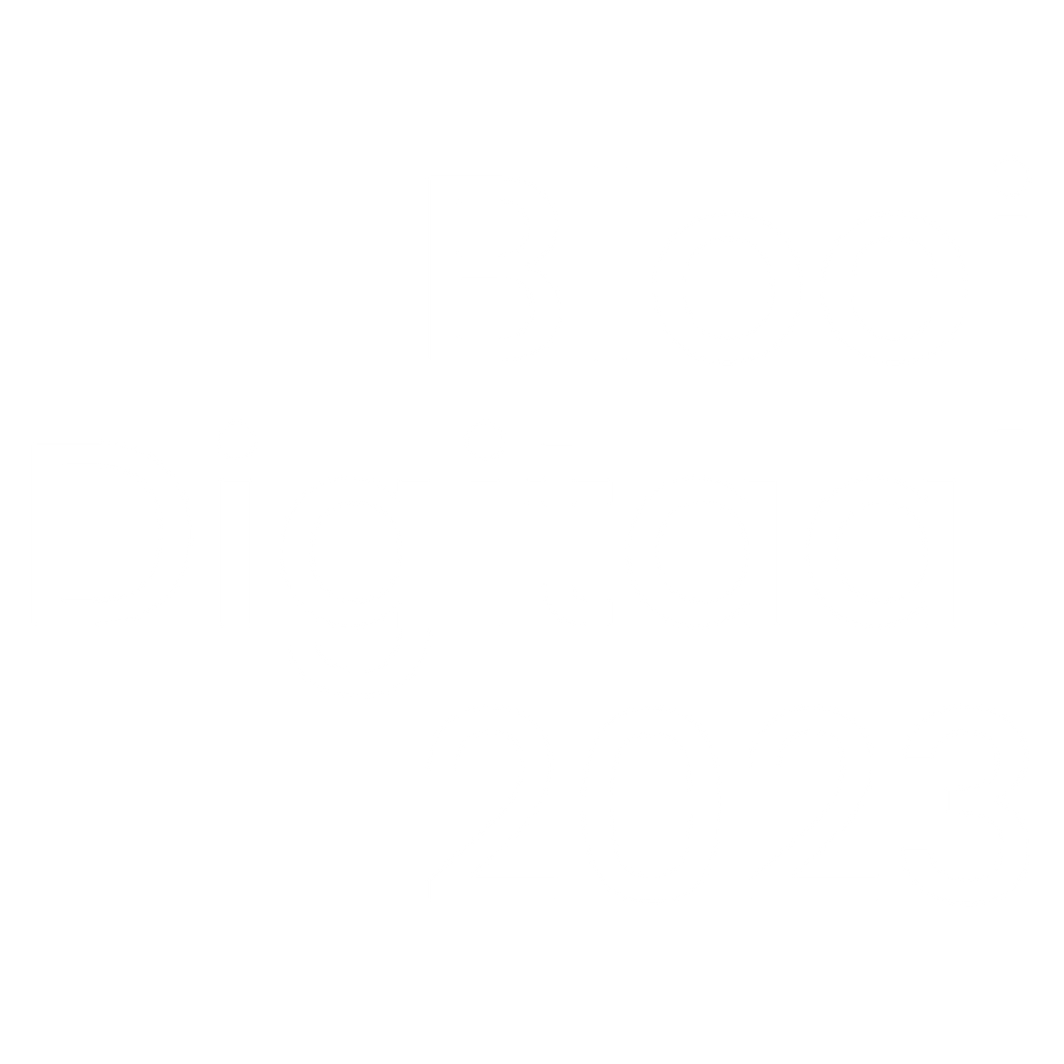 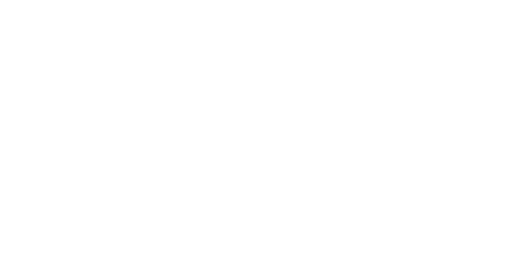 Werken met 3D
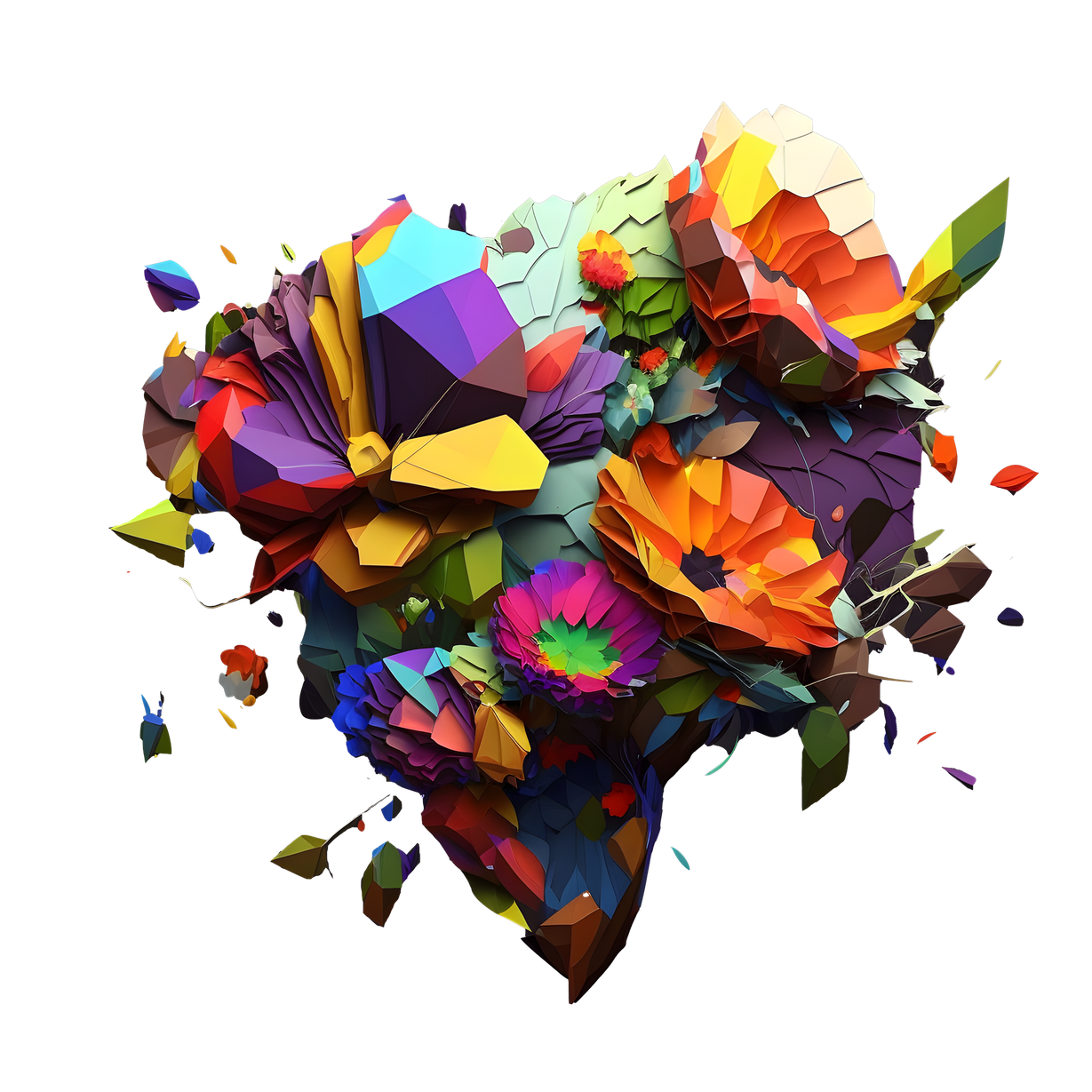 Martin Beuker
Thom Guikema
Andries Nolles
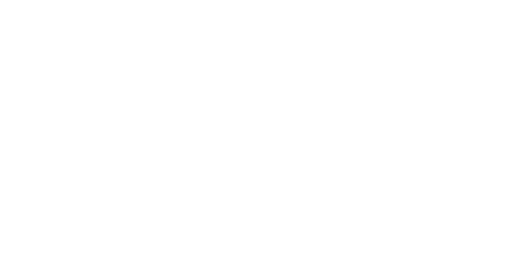 Wat?
Visie 3D
Toepassingen en bouw Digital Twin
Demo
Virtual Cities
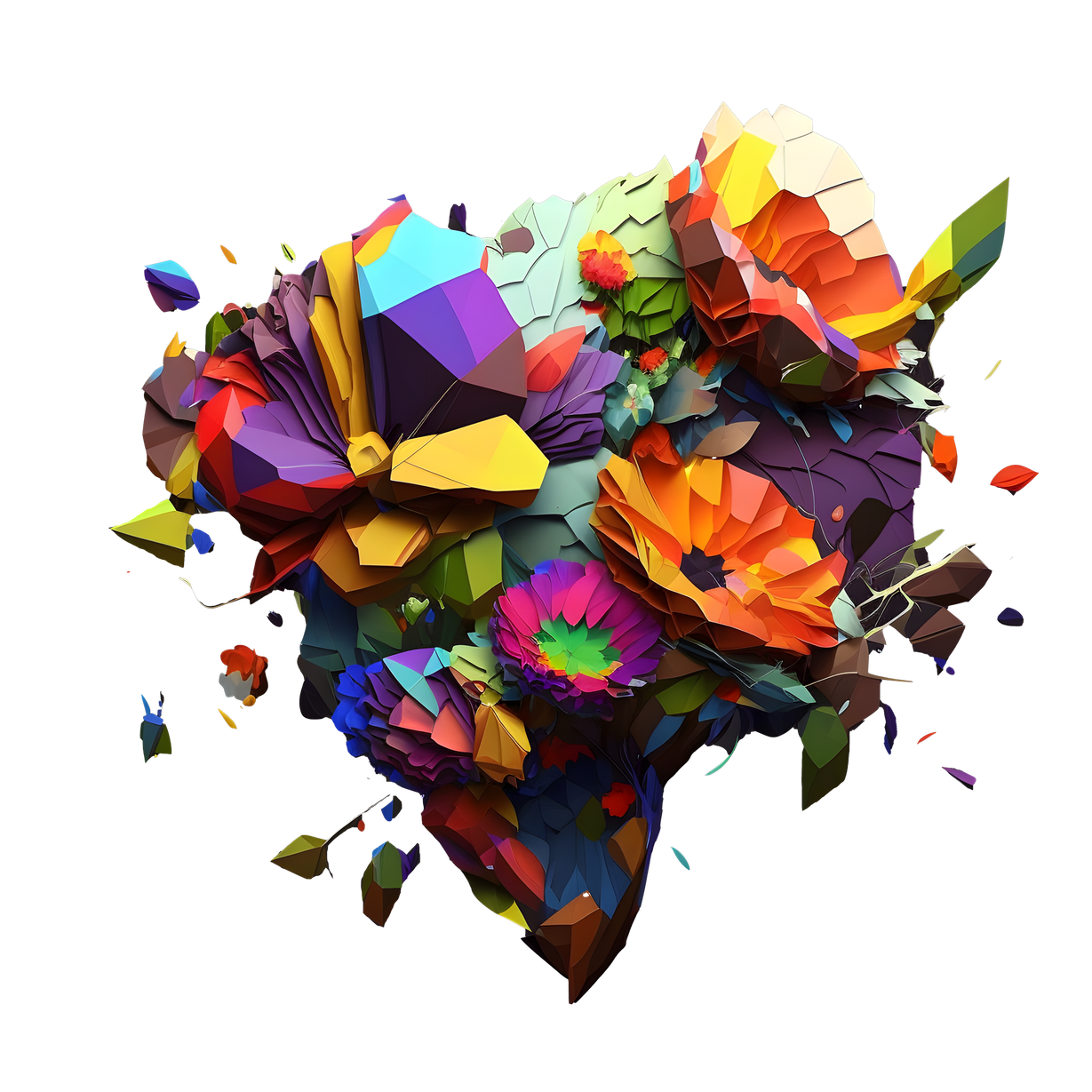 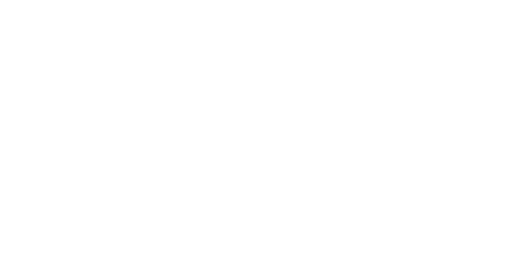 Waarom?
Ontwerp (nieuw)bouw en infra
Realisatie (helft minder faalkosten, nu 11%)
Simuleren in de Twin, daarna in de echte wereld
Participatie
…
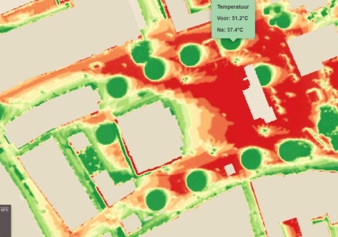 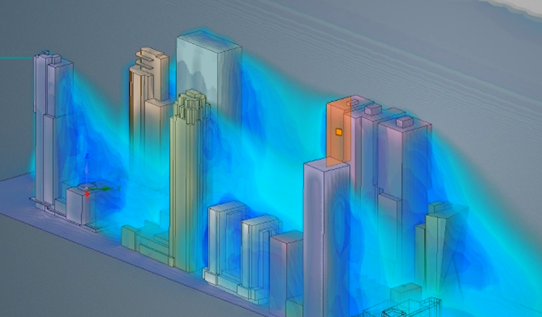 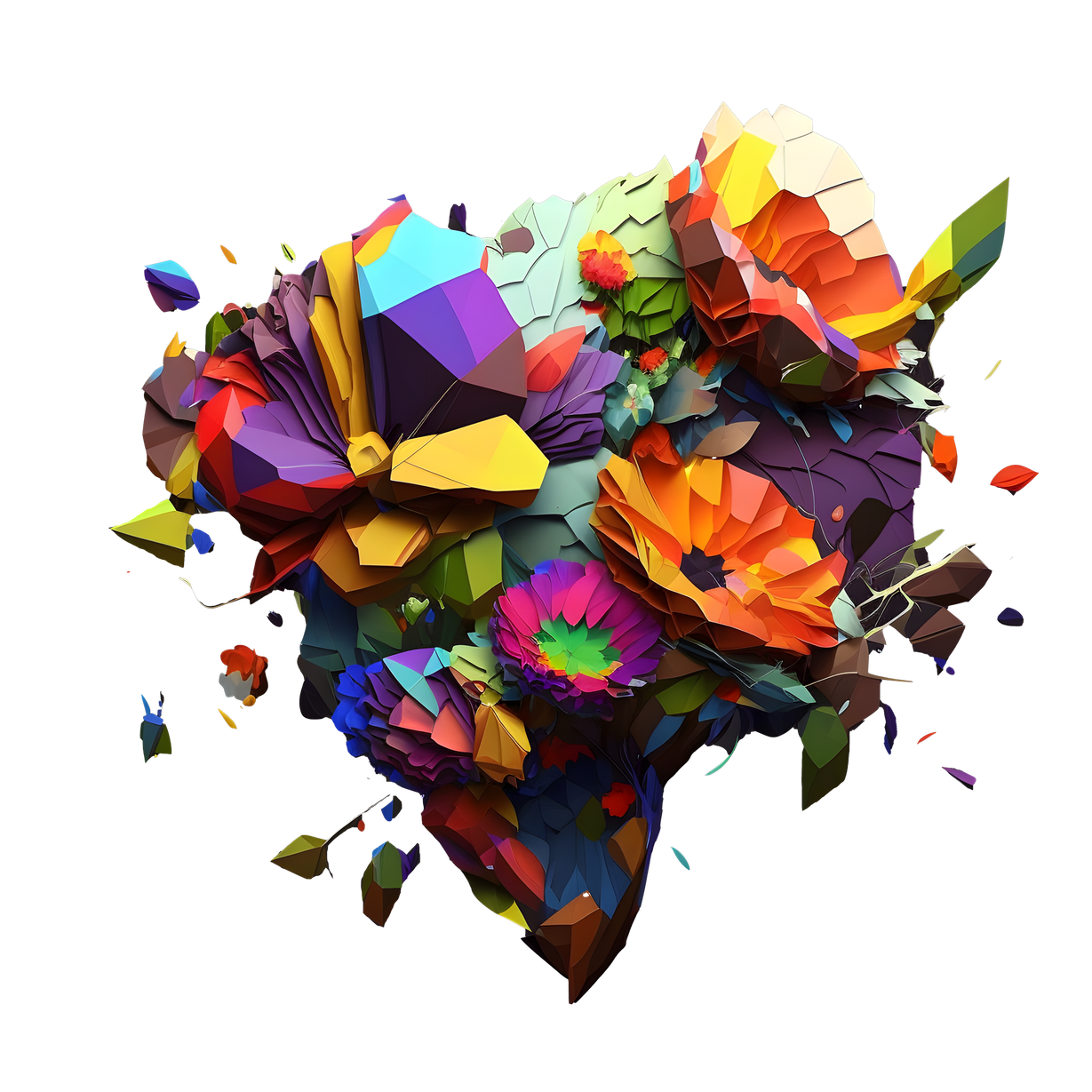 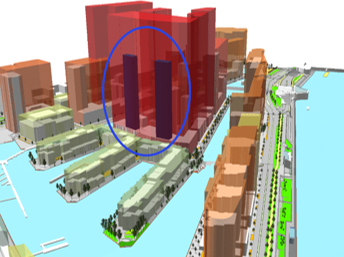 Visie 3D
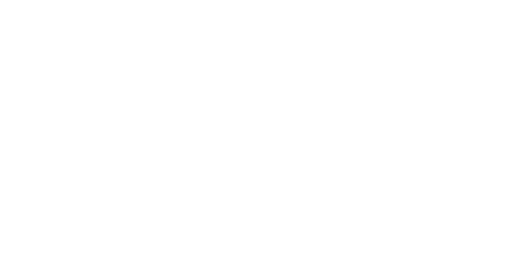 Ruimtelijk domein
Virtueel Groningen
Concerndirecteur Bedrijfsvoering
Linked data
Uitvoeringsprogramma Bodem en Ondergrond
Omgevingswet
Coalitieakkoord 2019-2022
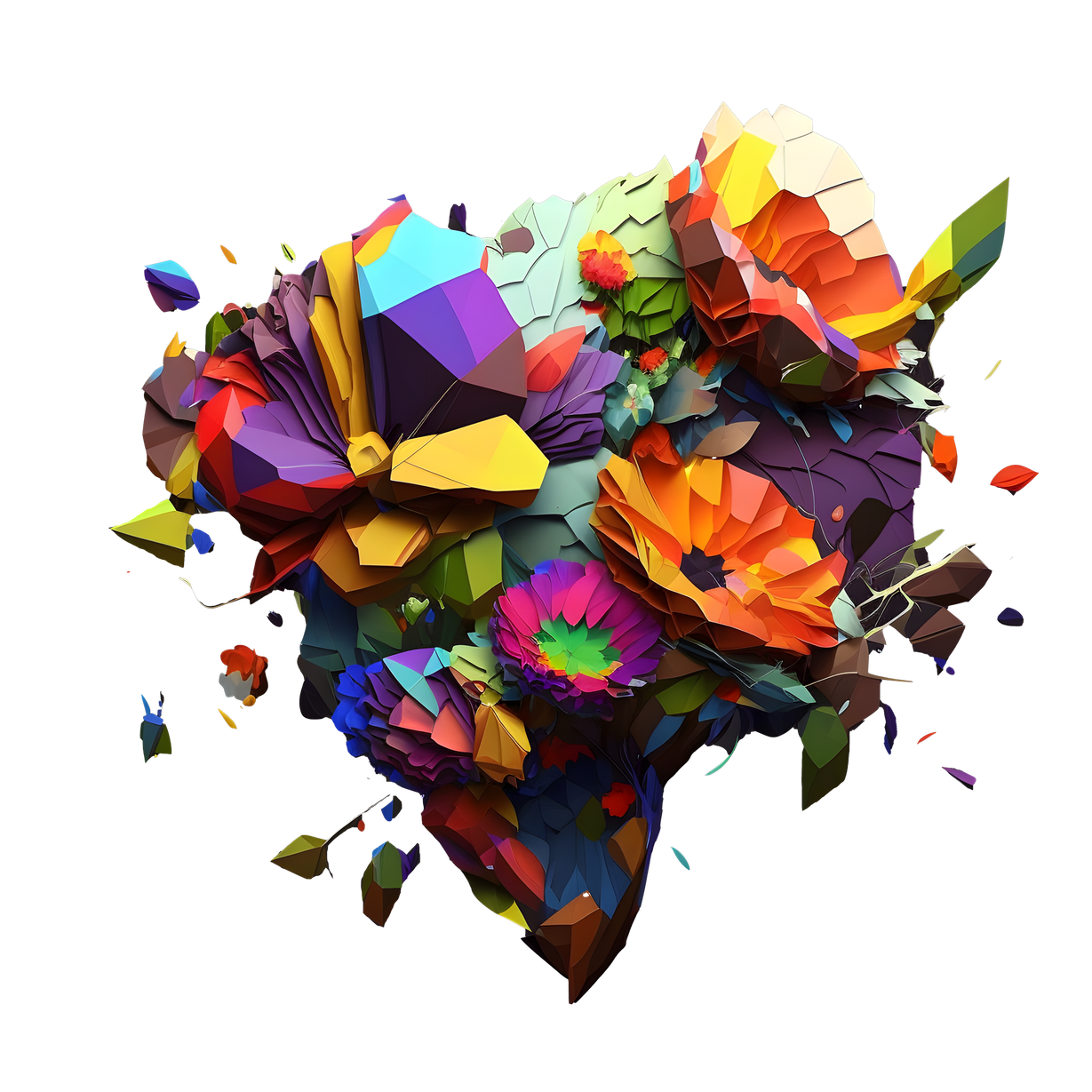 Governance
Financiën
Pilots
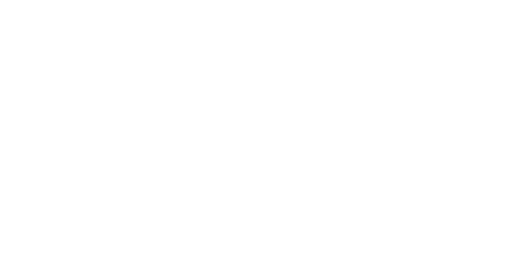 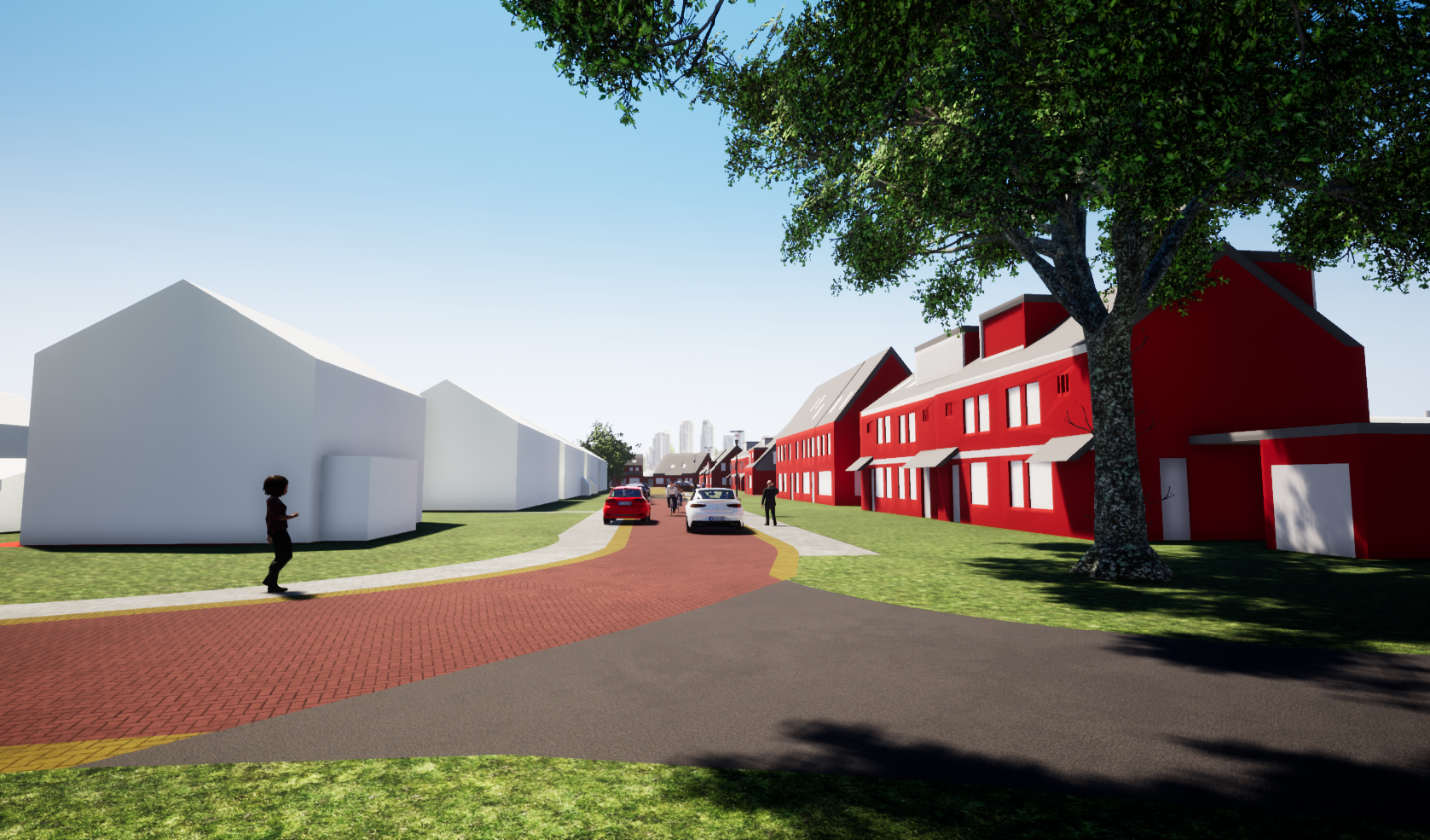 Ten Post
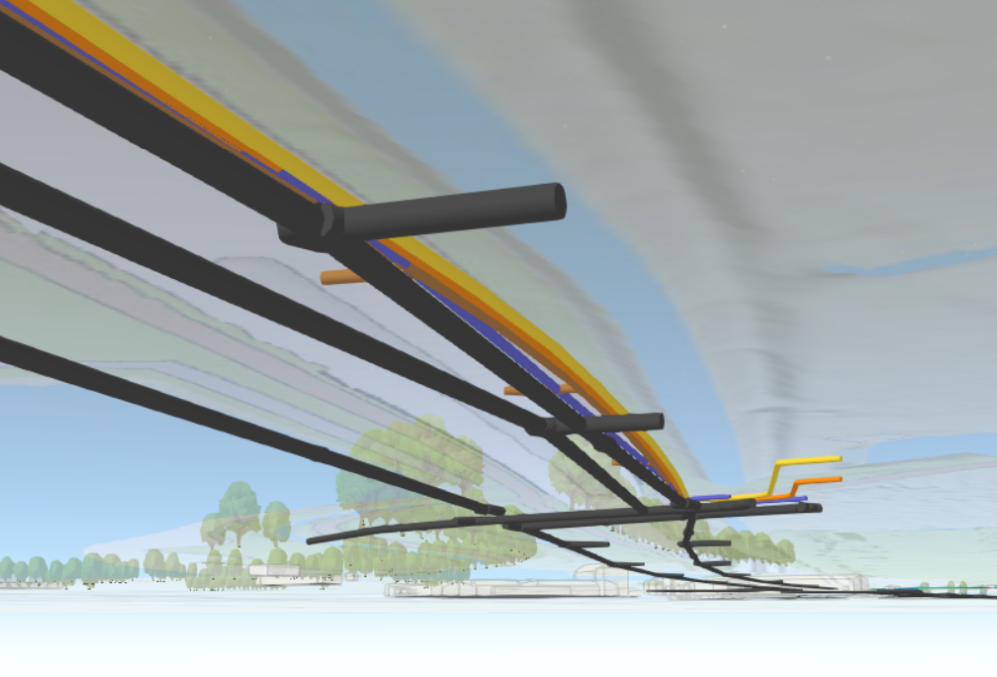 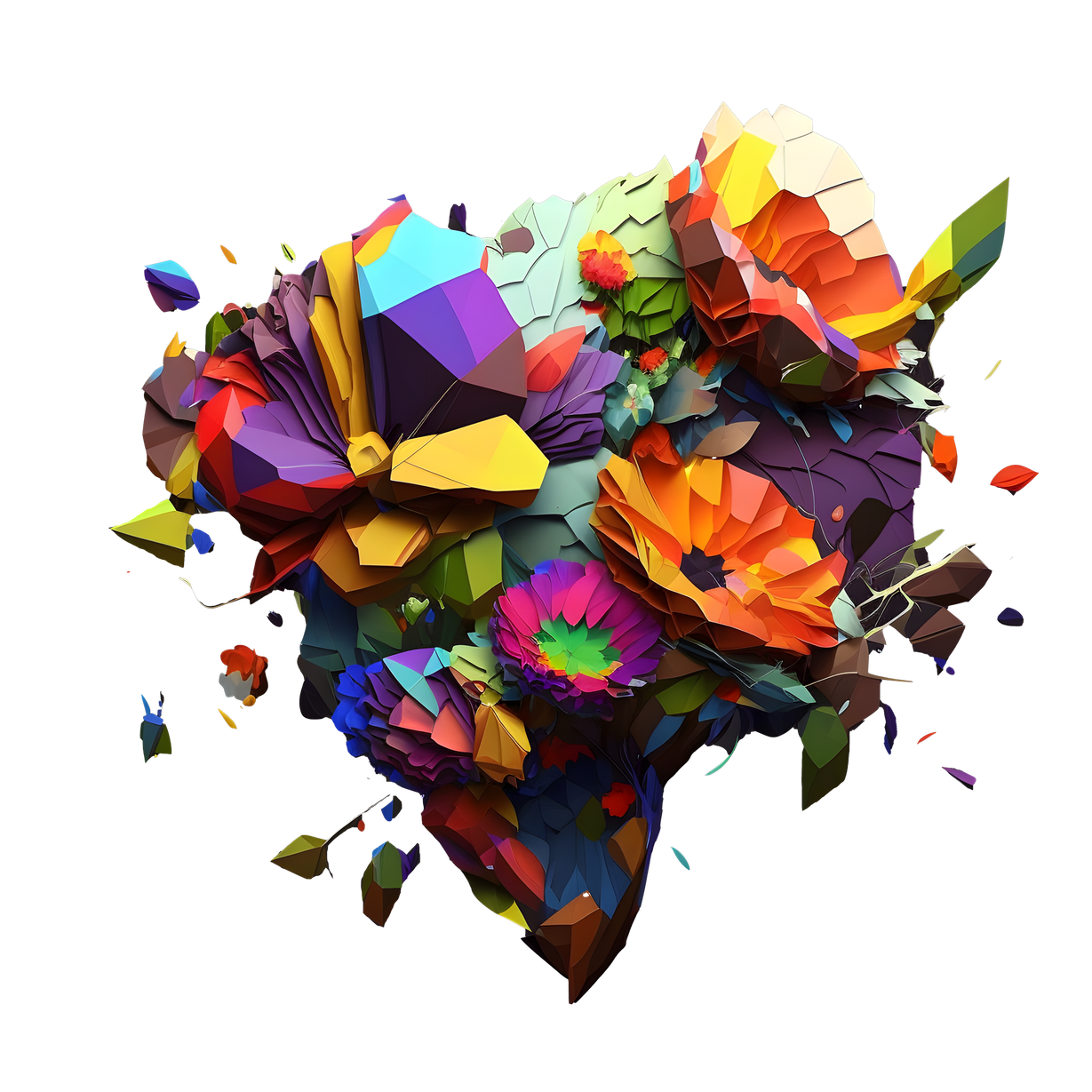 Suikerunieterrein -
Inwinning data
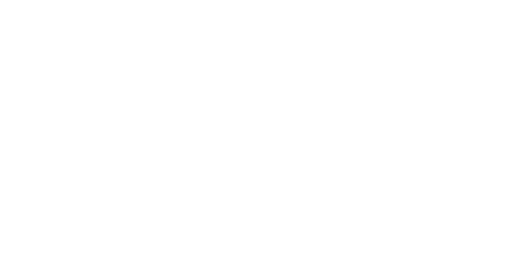 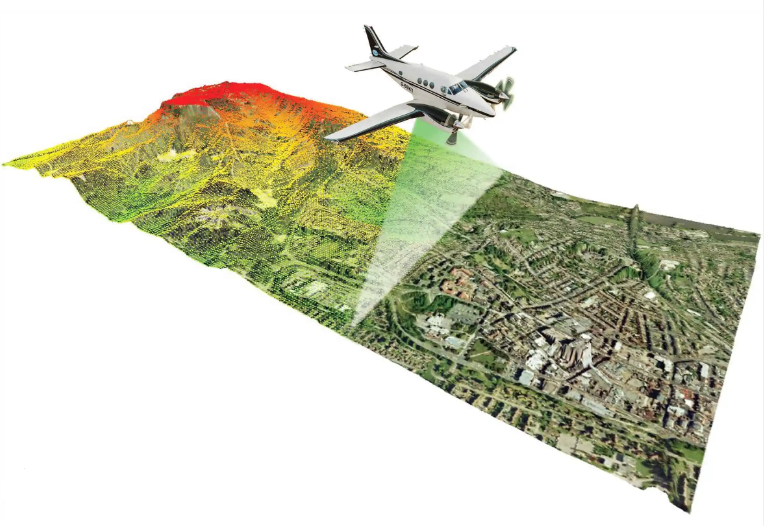 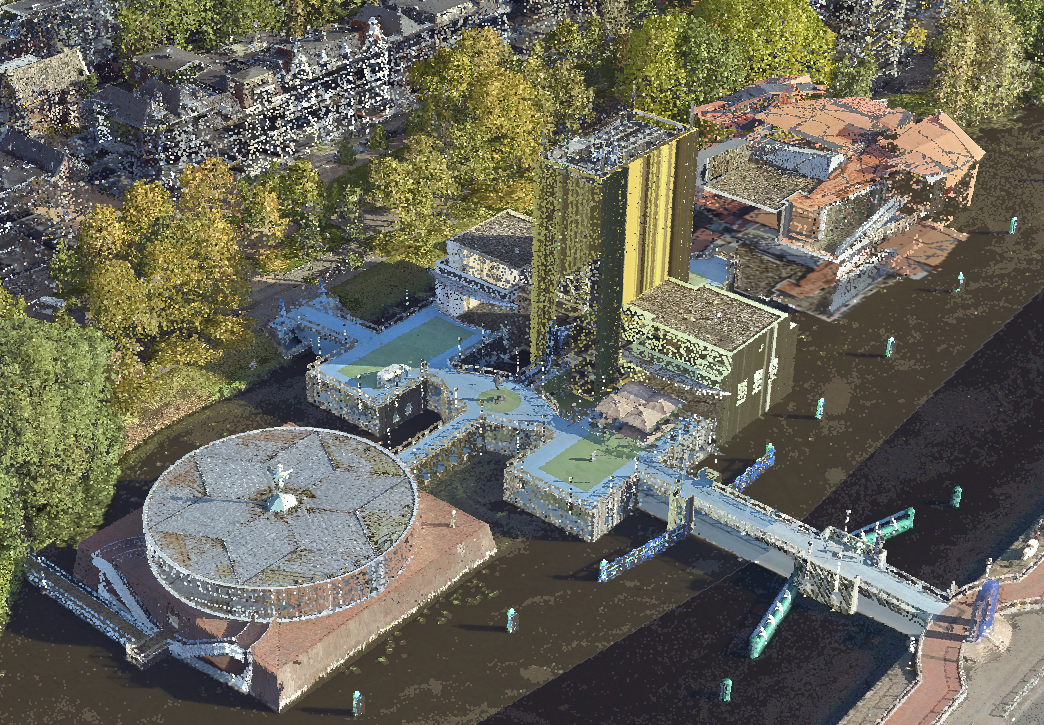 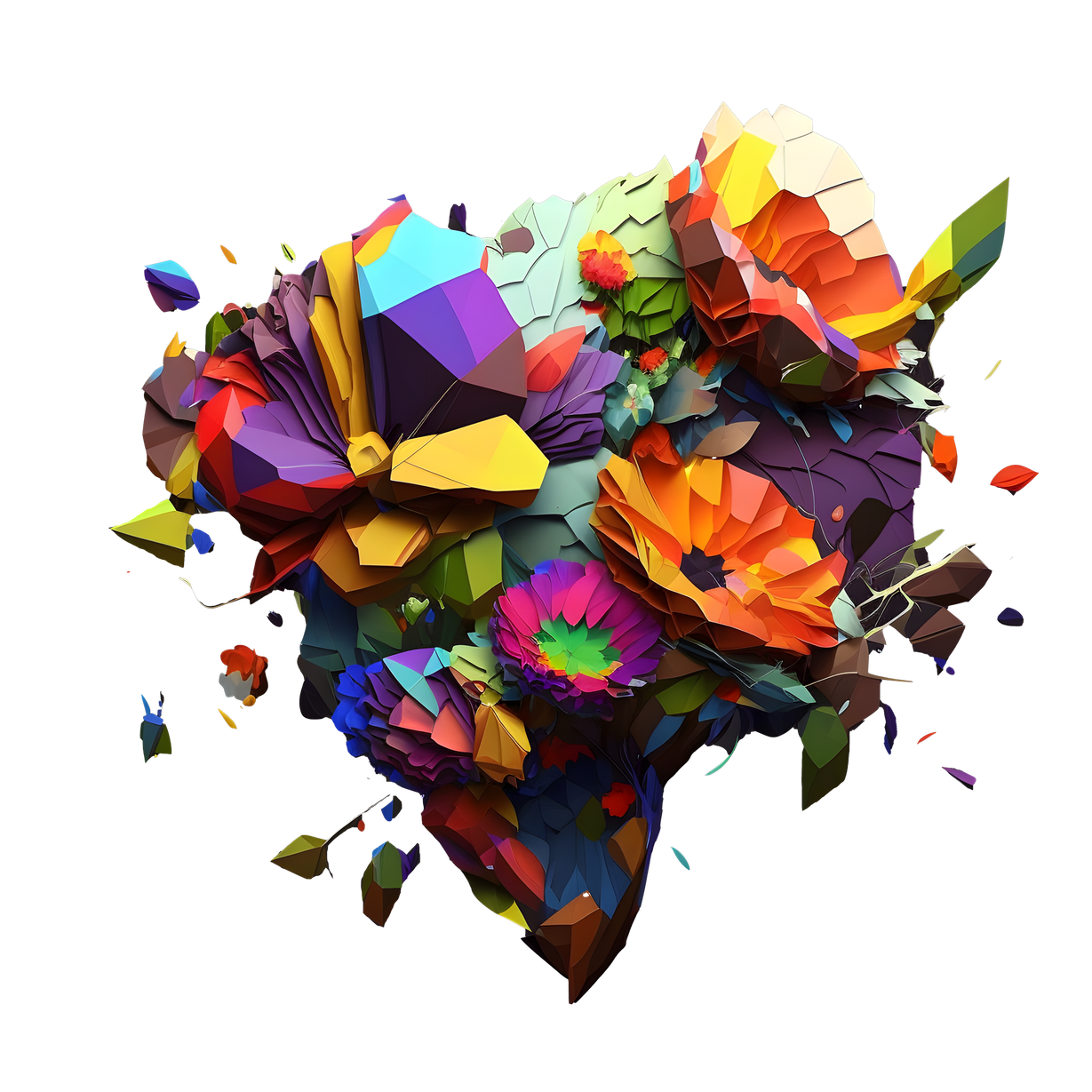 Demo
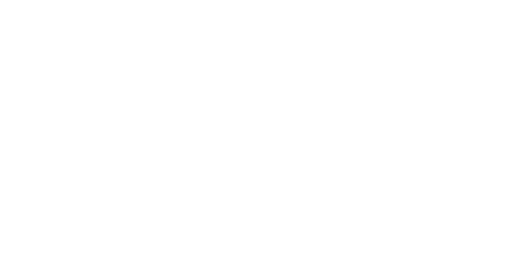 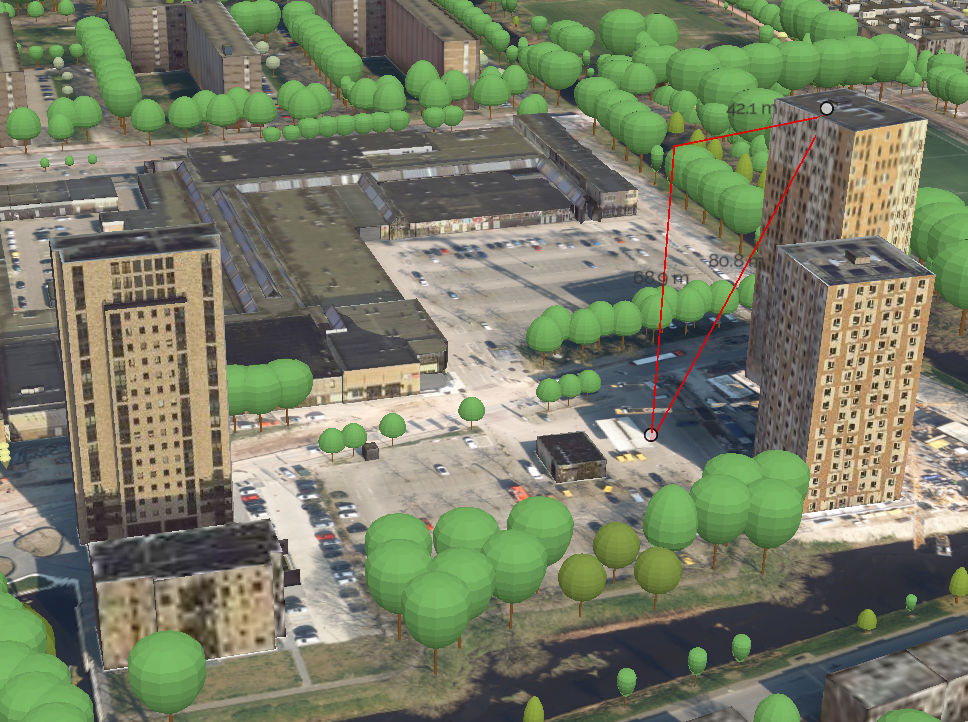 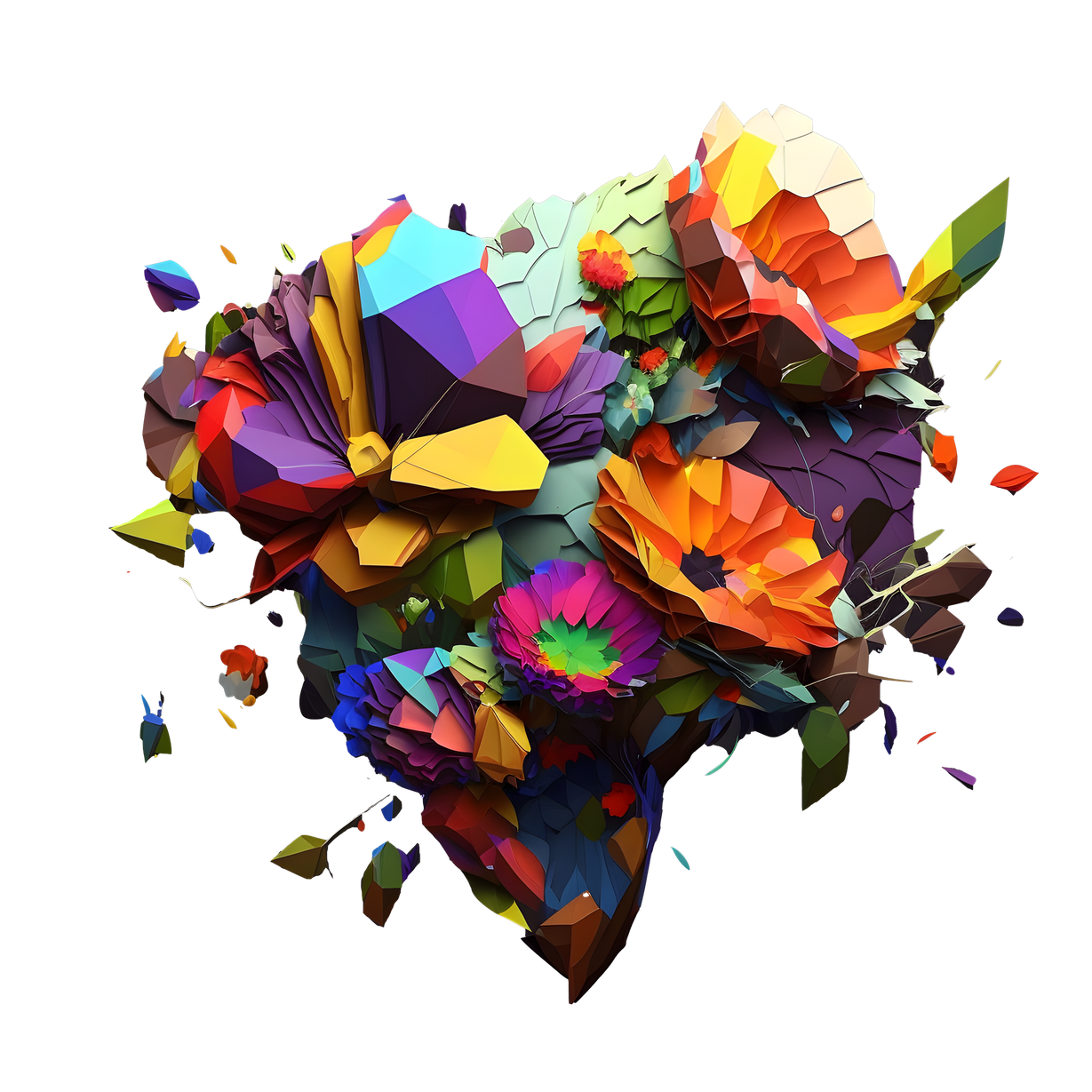 Virtual Cities
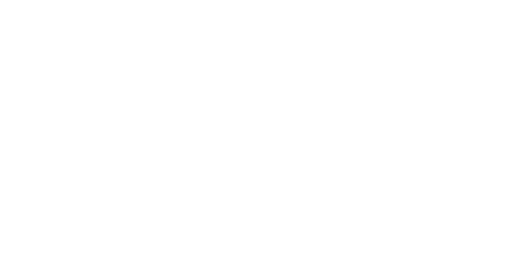 Visualiseren
Simuleren
Communiceren m.b.t. burgerparticipatie
Beleving
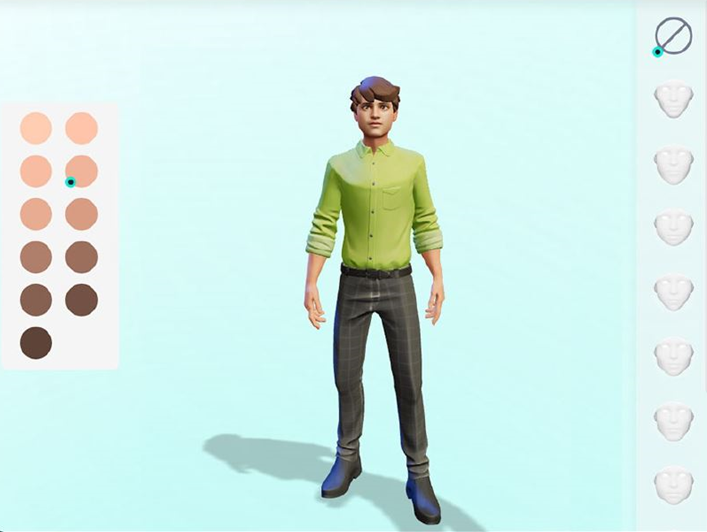 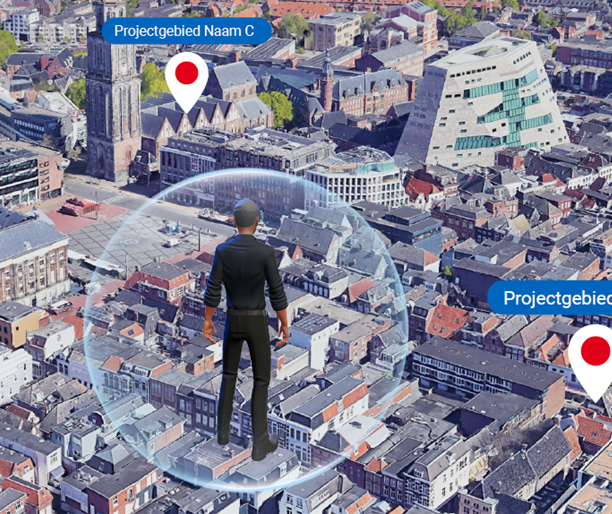 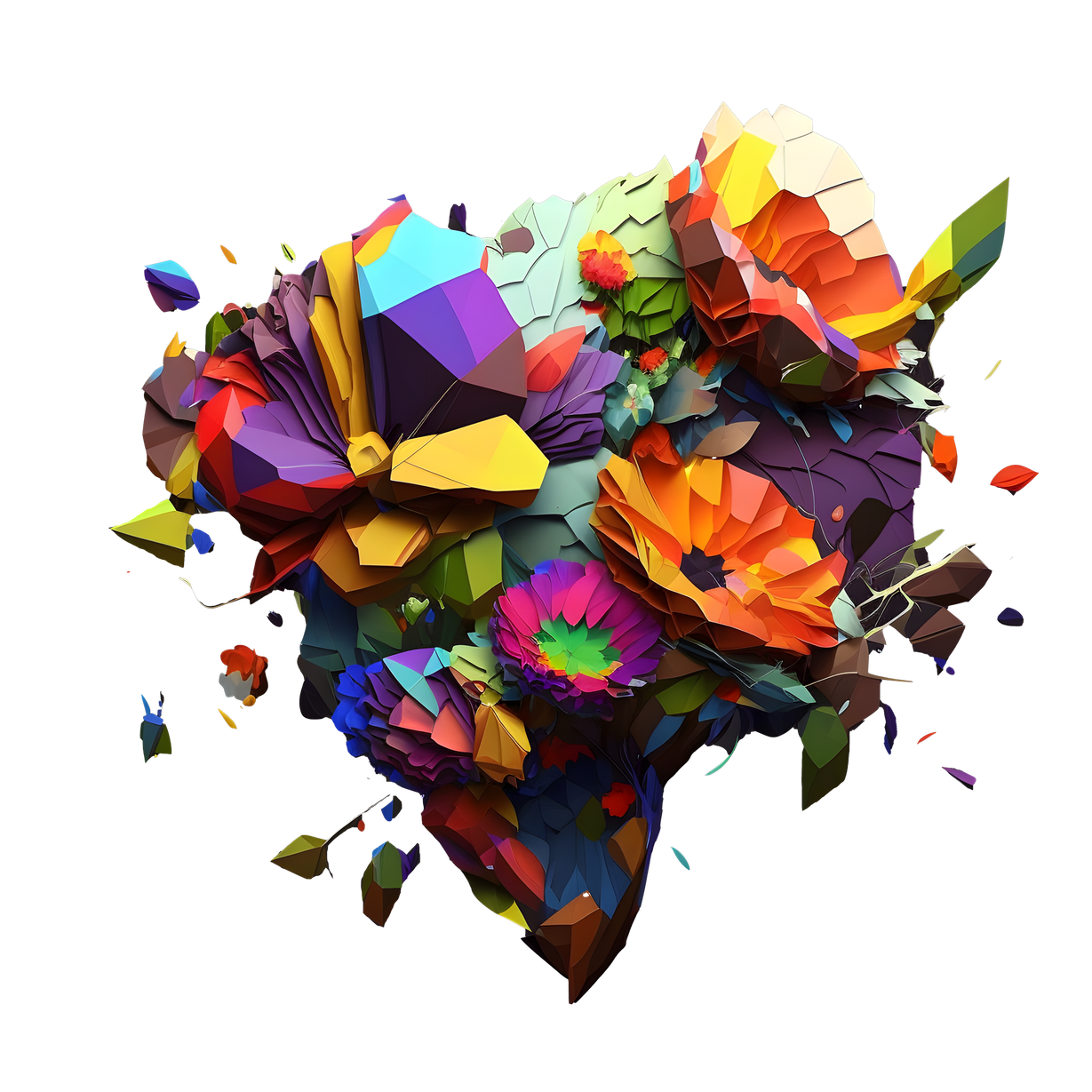 Virtual Cities demo
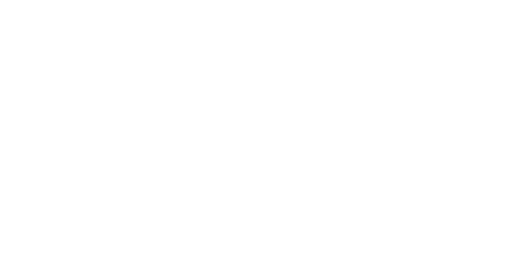 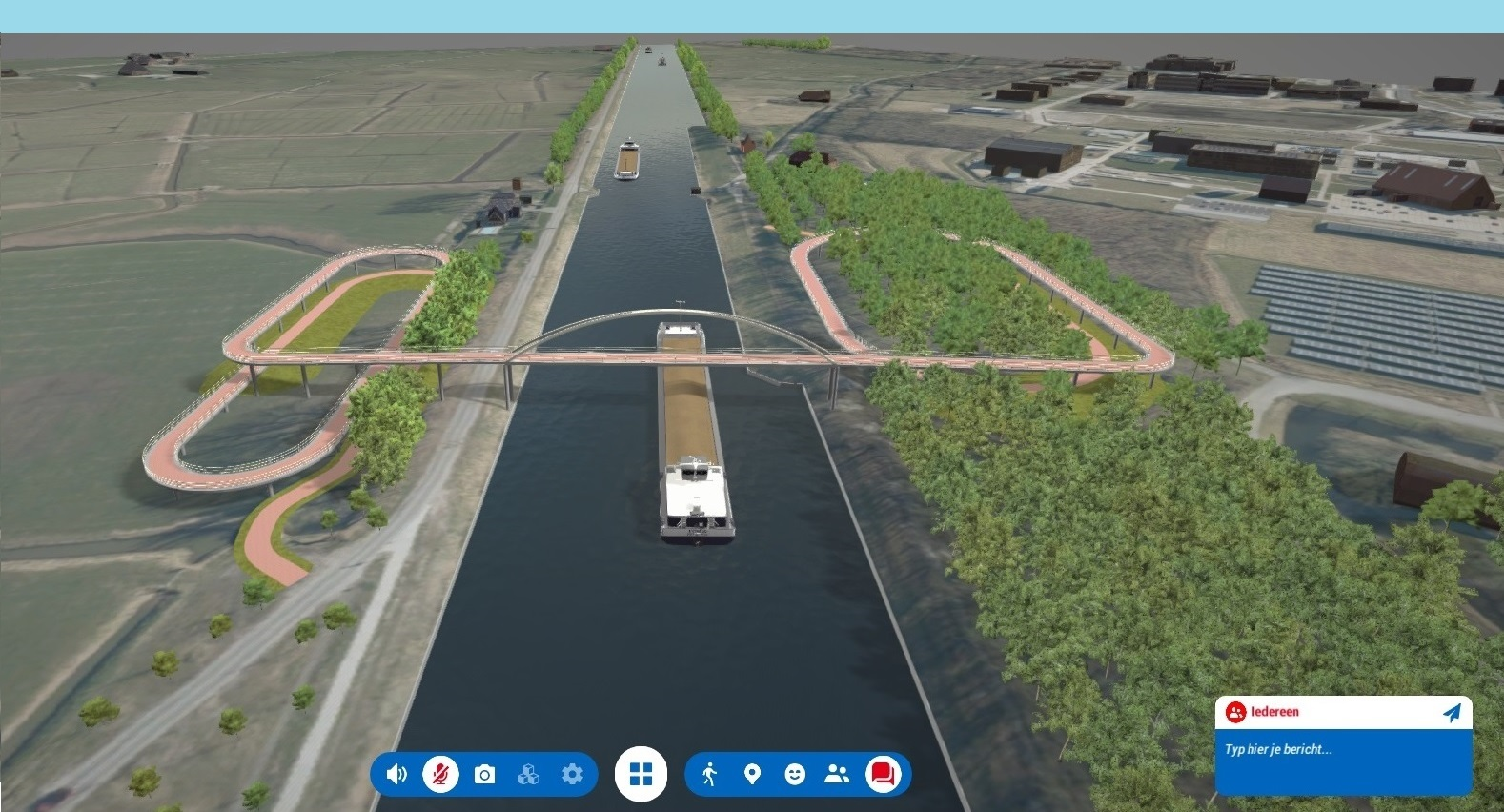 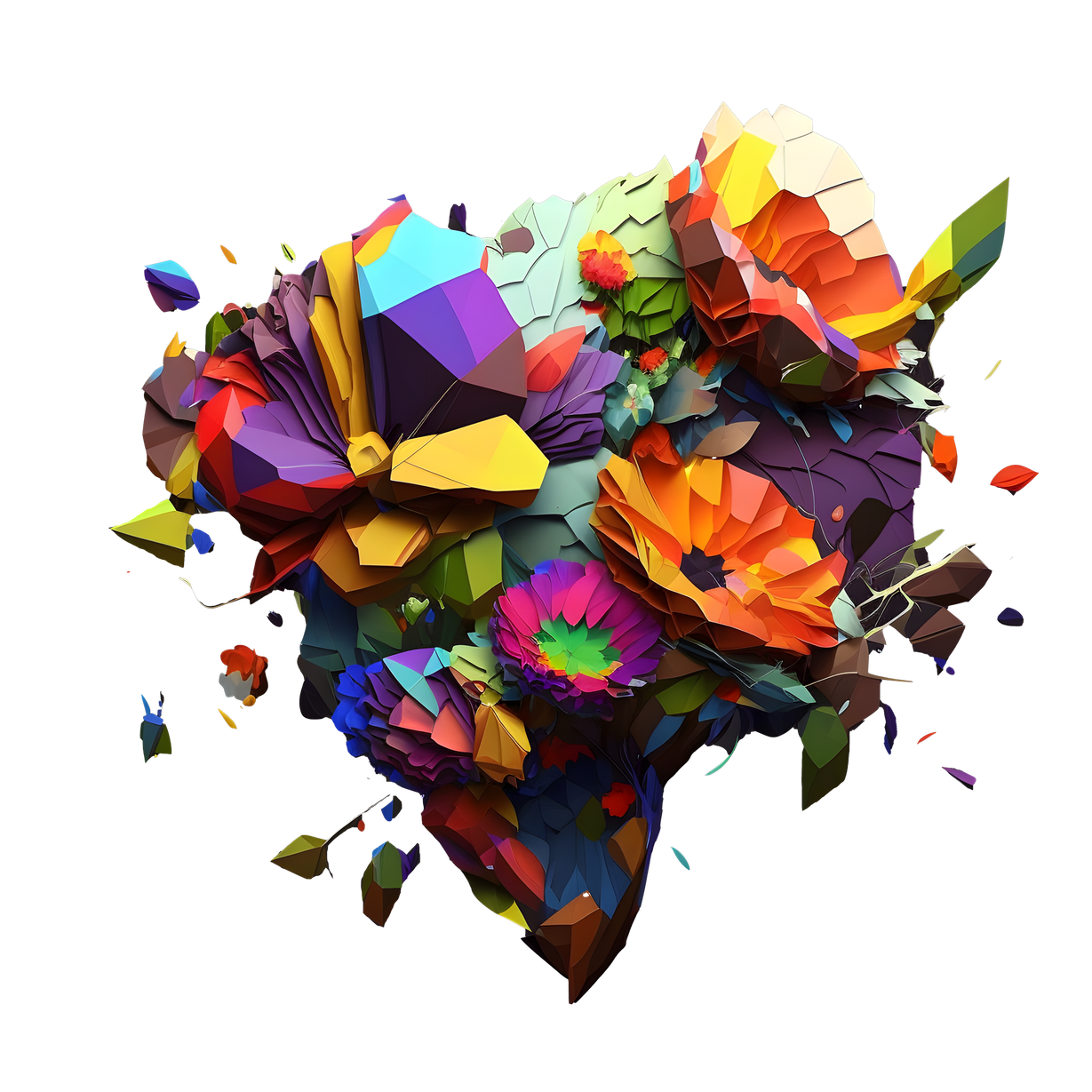 Toekomst
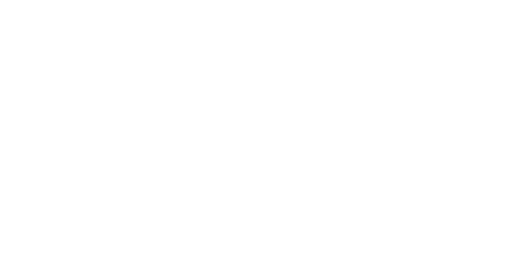 Ondersteuning in organisatie verbreden
Aantal projecten / toepassingen vergroten
Openbaar beschikbaar stellen
Drone / laserscanner
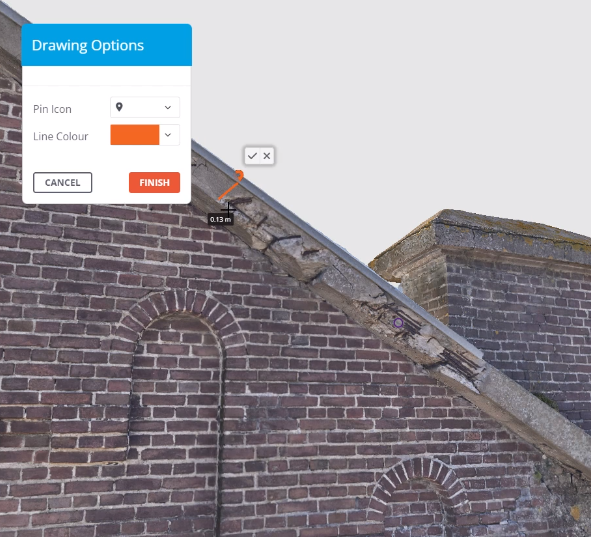 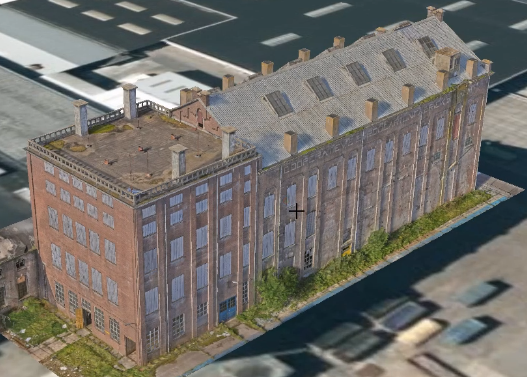 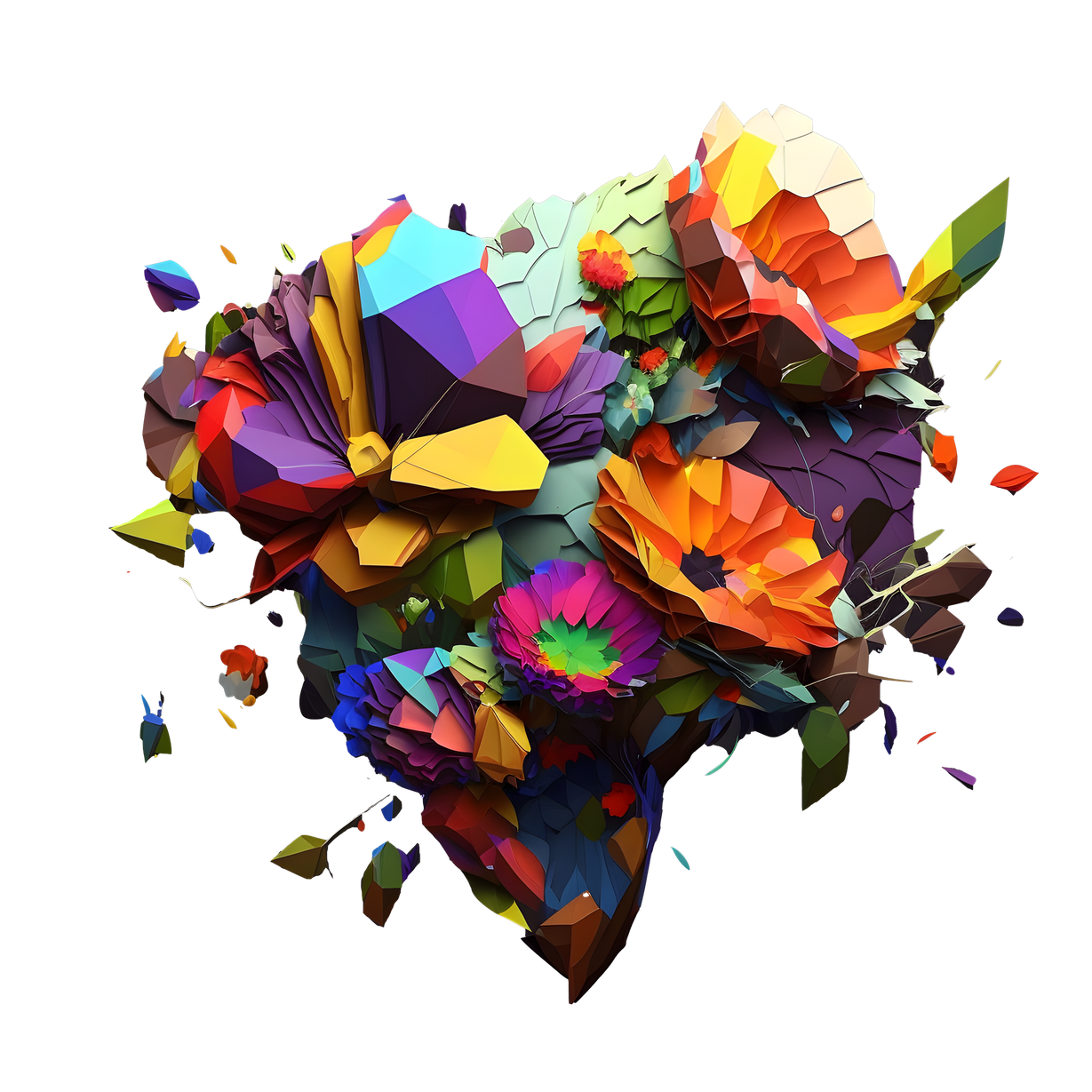